Мои полезные привычки
В создании работы принимали участие:
Ученики 1,3,4,5 классов 
Психолог - Бекрицкая С.В.
Социальный педагог -  Куимова Н.Н.
и    
Студенты ФП СПГ-110: 
Краснов М, 
Абушаева К,
Коптев А,
Грушина Е.
Чистота залог здоровья,порядок - превыше всего!
Если в кухне тараканы 
Маршируют по столу, 
И устраивают мыши 
На полу учебный бой, 
Значит, вам пора на время 
Прекратить борьбу за мир, 
И все силы ваши бросить 
На борьбу за чистоту.
Остер Г. Вредные советы.
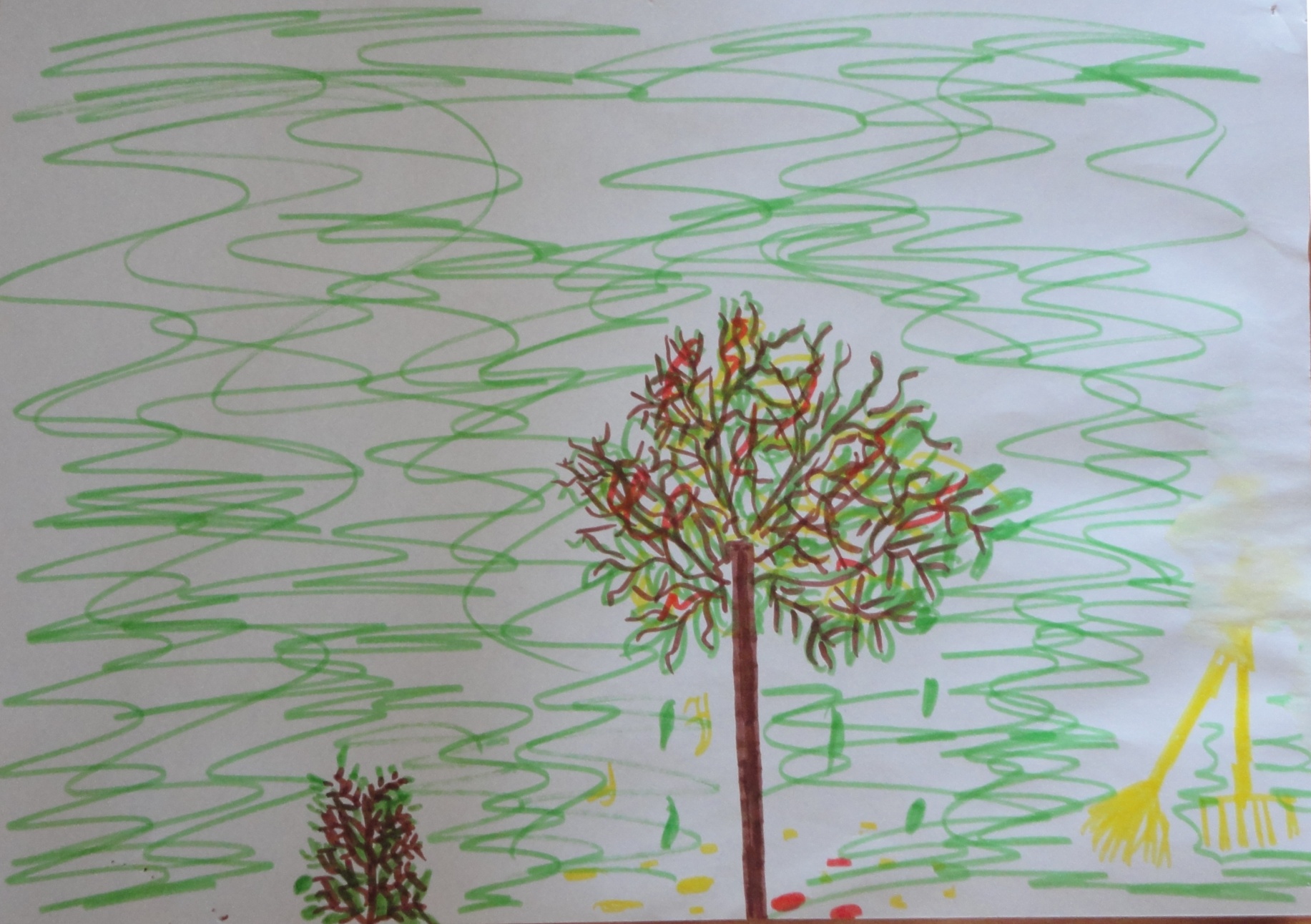 Дубина М. 3кл.
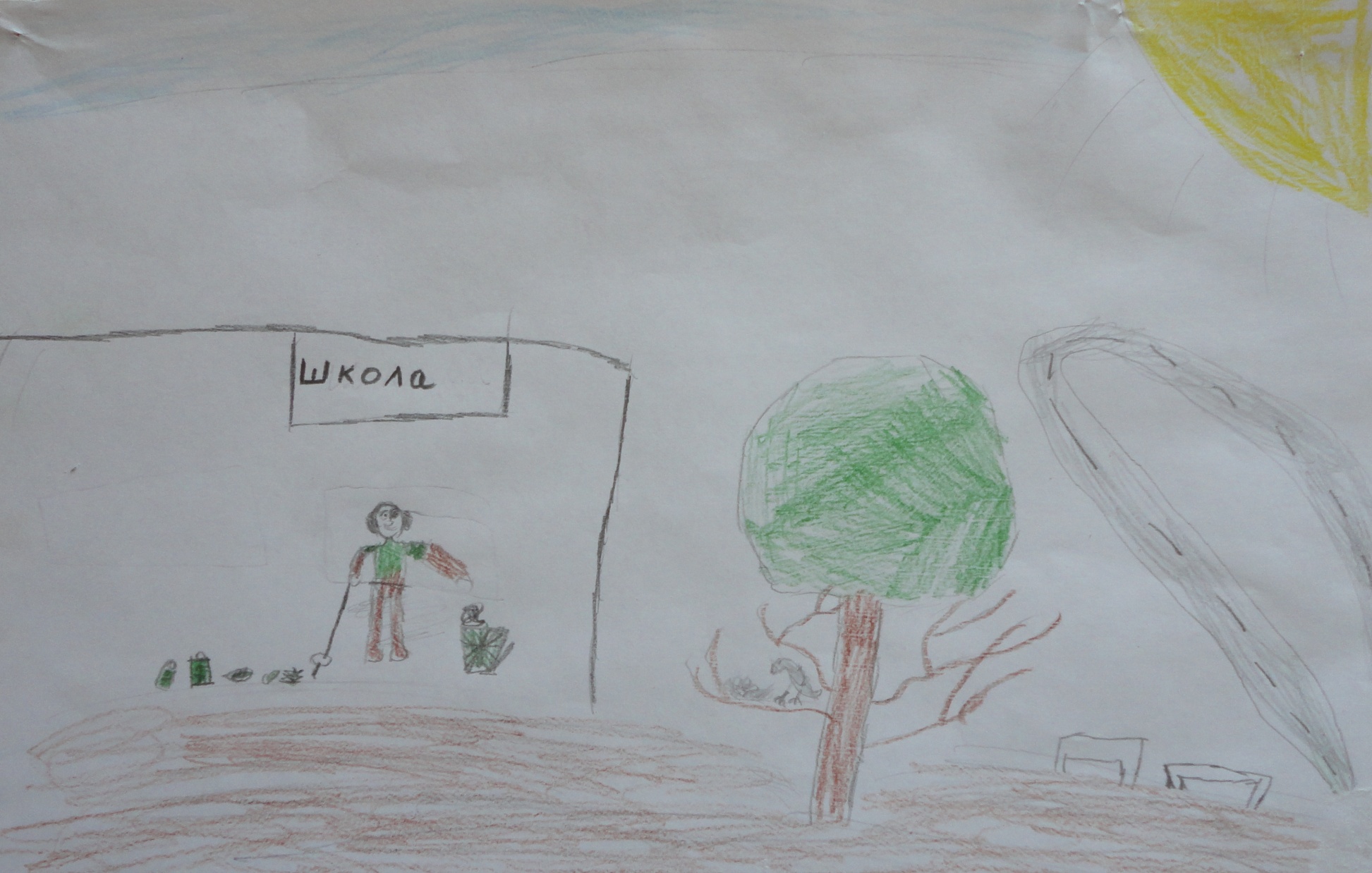 Зеленов Д. 3 кл
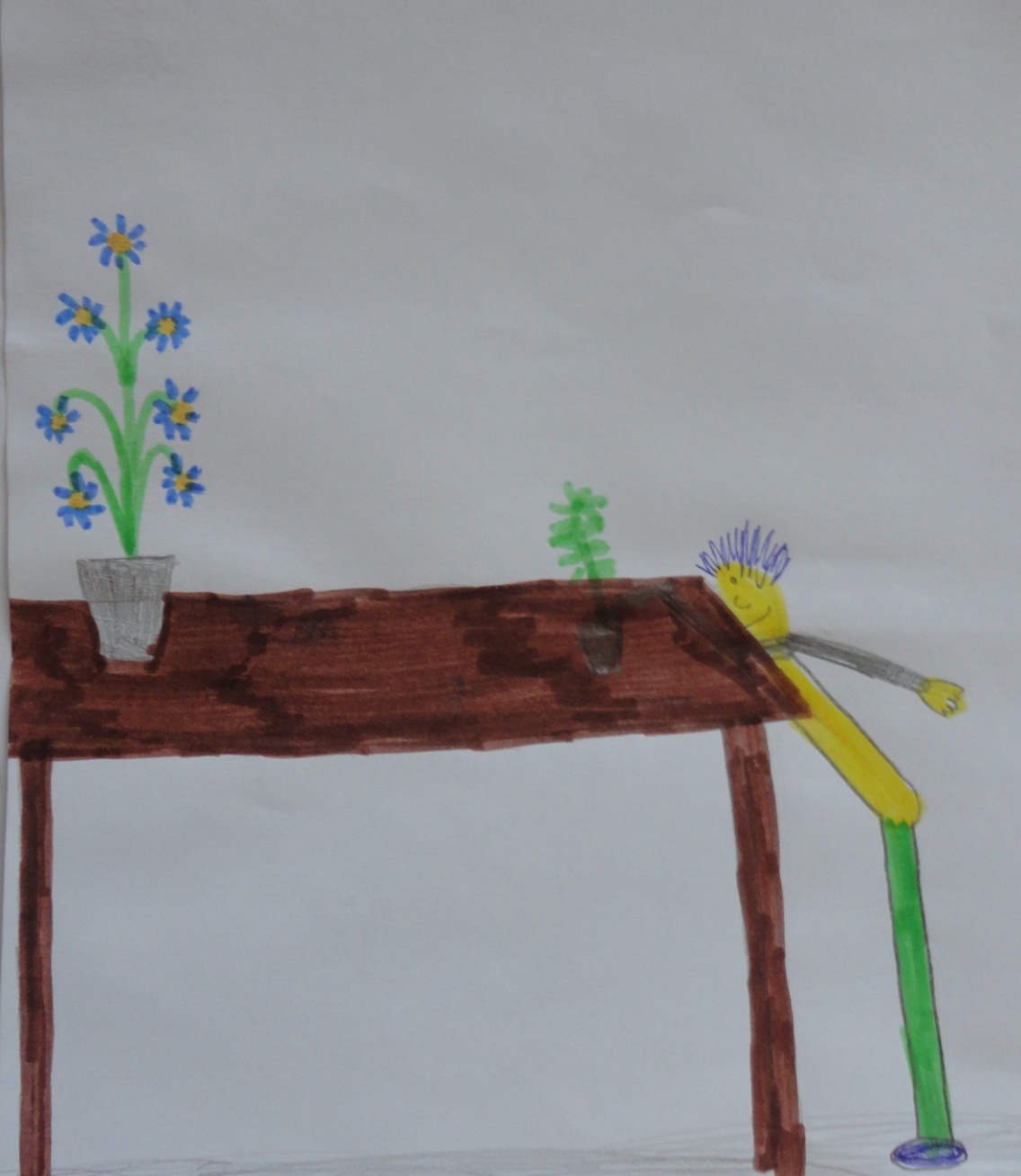 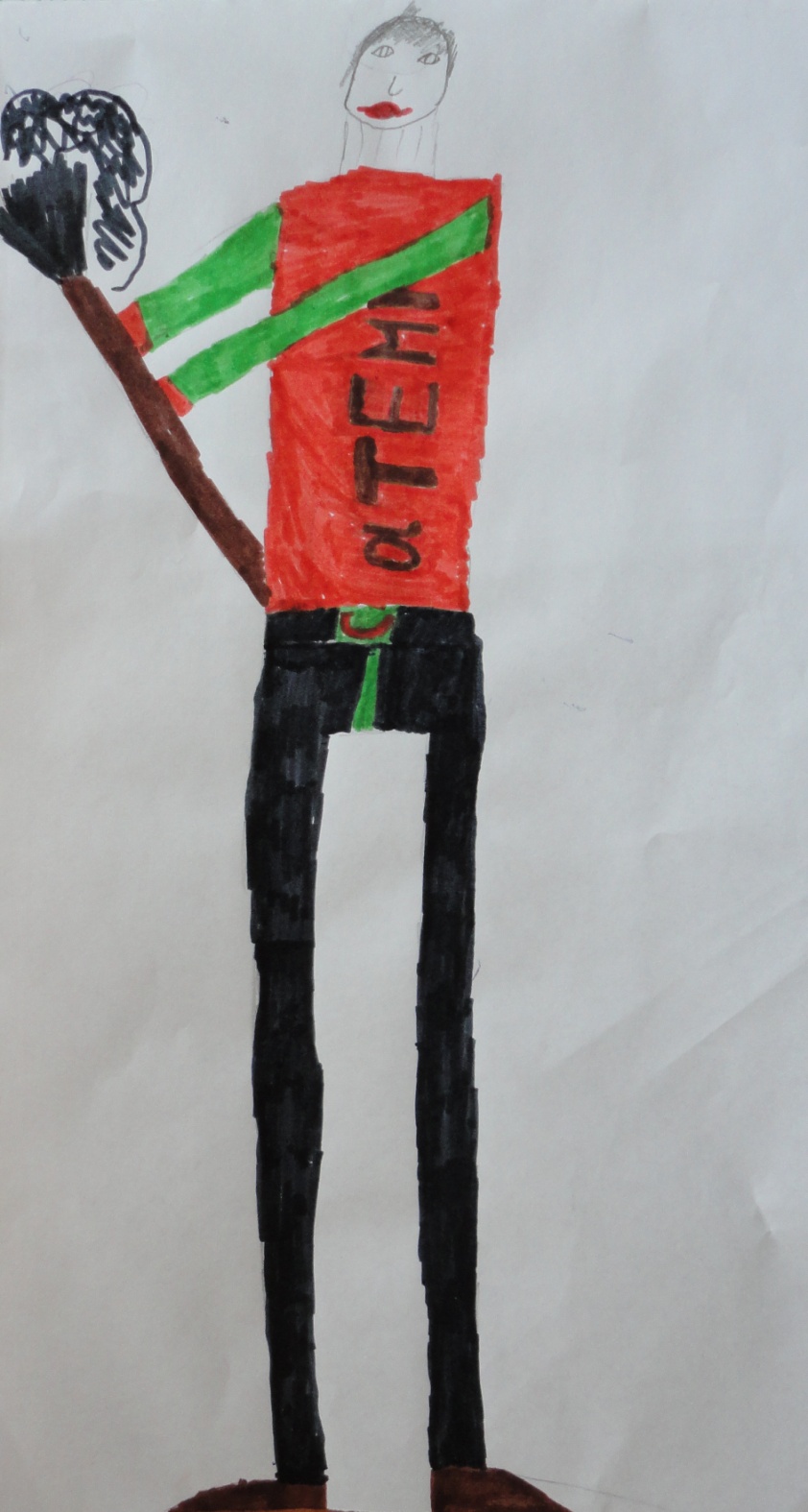 Клемин В. 3 кл
Корнеев А. 4 кл
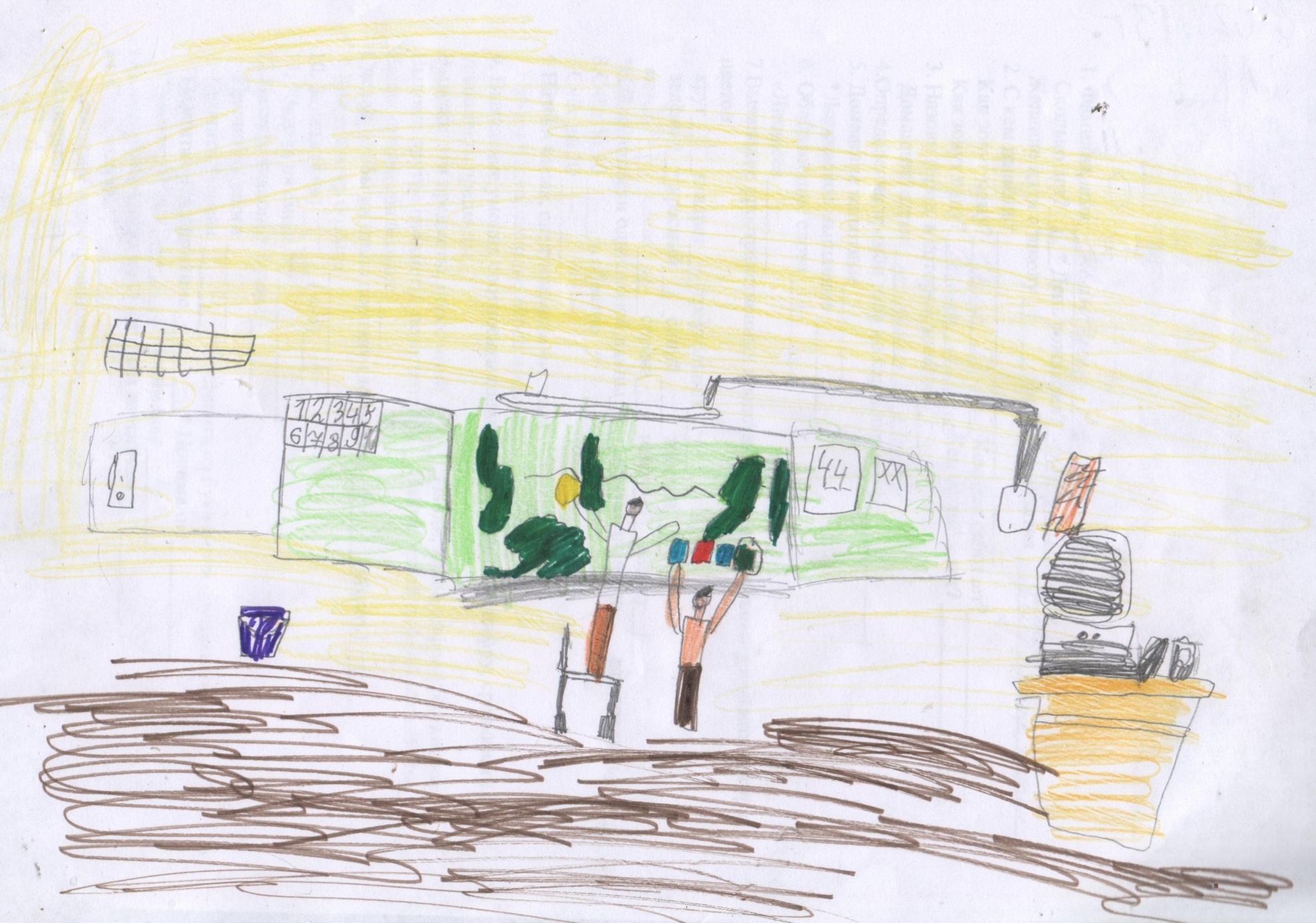 Муравьев А. 1а кл
Не дорого ничто — дорого вежество
Ласковое слово самому ничего не стоит, а другому много даёт.
Мои полезные привычки: говорить спасибо, привет, пока, здравствуйте, до свидания и т.д.
Сигнаевская А. 5кл
Если ты пришел к знакомым,
     Не здоровайся ни с кем.
     Слов: "пожалуйста", "спасибо"
     Никому не говори.
     Отвернись и на вопросы
     Ни на чьи не отвечай.
     И тогда никто не скажет
     Про тебя, что ты болтун.
Остер Г. Вредные советы.
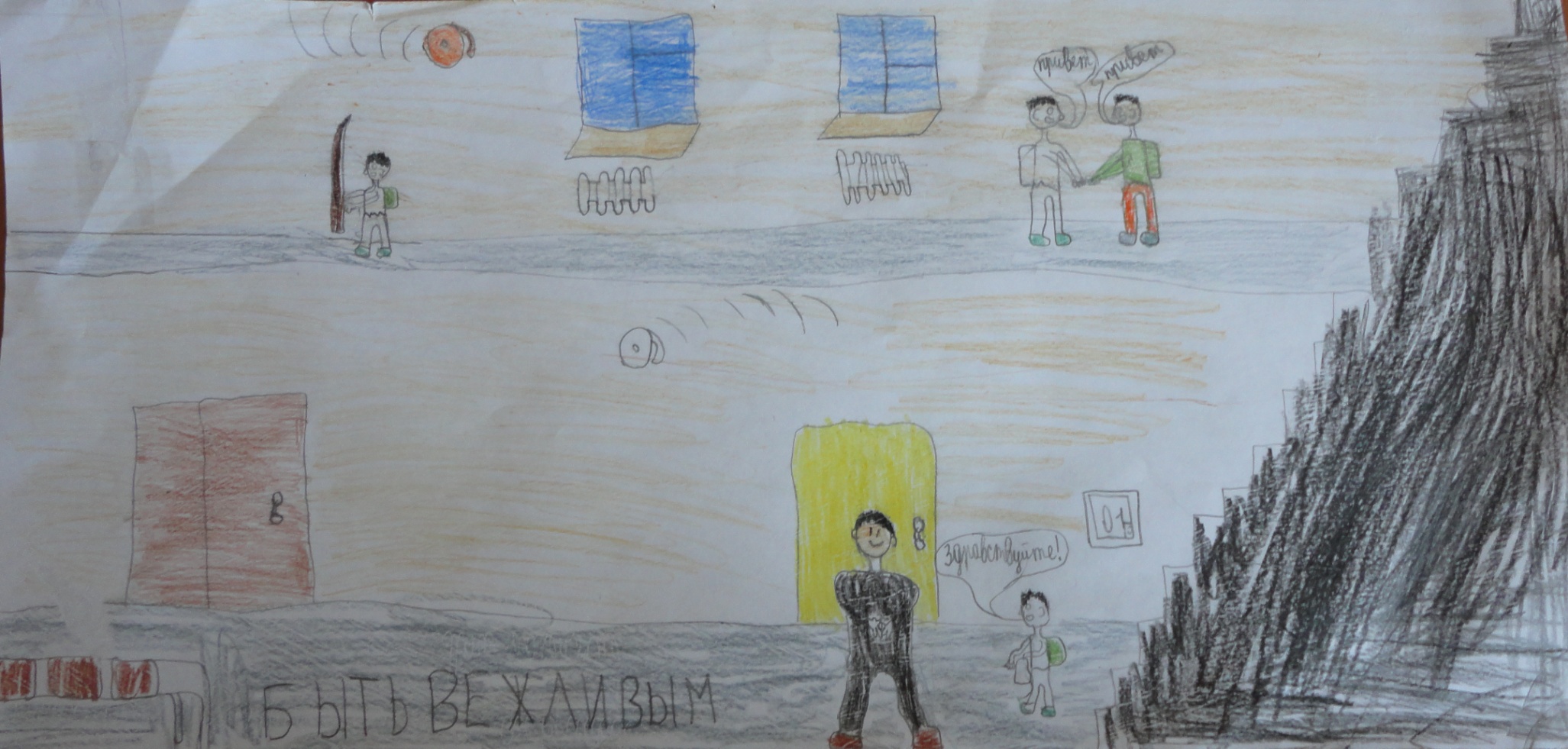 Тимофеев Д. 4 кл
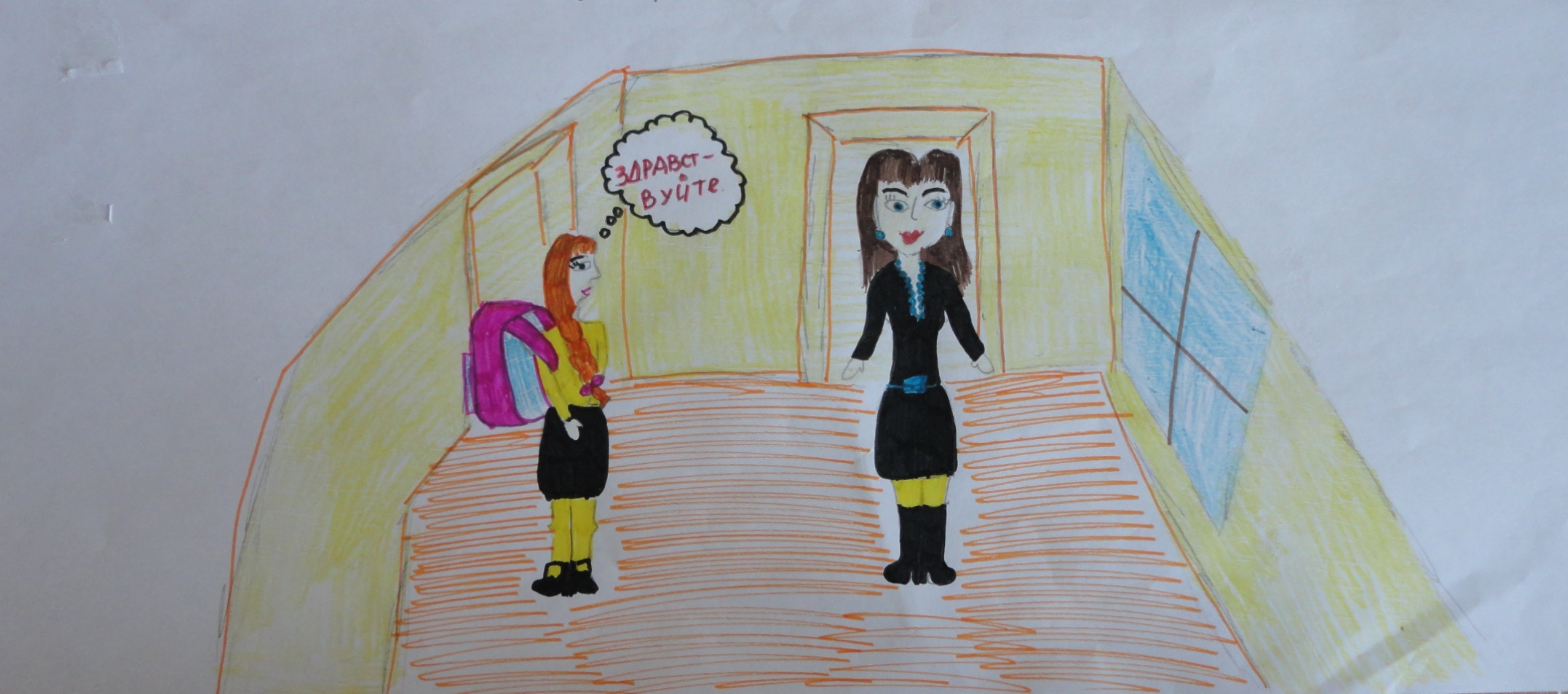 Кантова Е. 4 кл
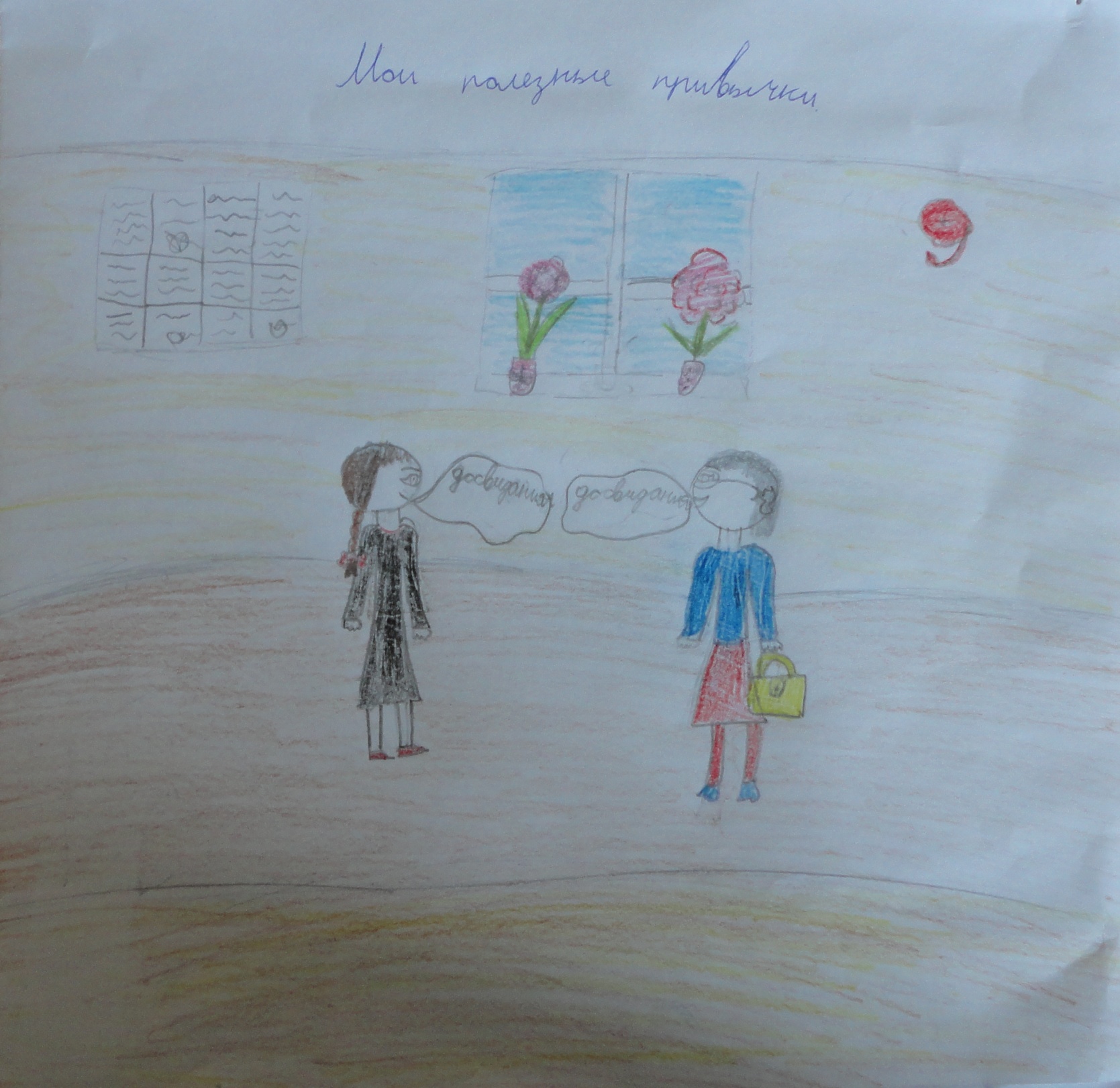 Кручина А. 4 кл
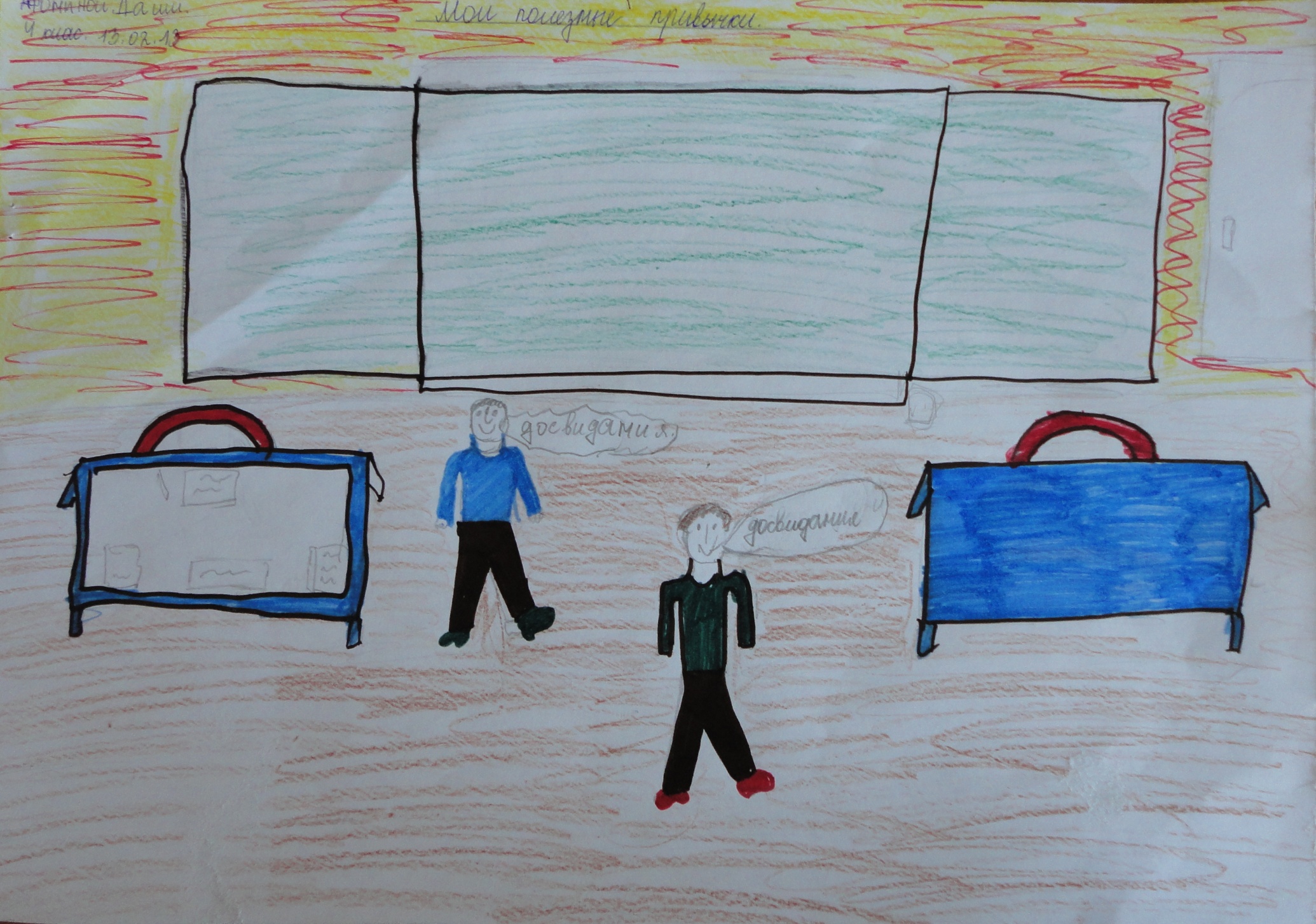 Афонина Д. 4кл
«Надо! Надо! Умываться, по утрам и вечерам»…
К. И. Чуковский, «Мойдодыр»
Никогда не мойте руки,
     Шею, уши и лицо.
     Это глупое занятье
     Не приводит ни к чему.
     Вновь испачкаются руки,
     Шея, уши и лицо,
     Так зачем же тратить силы,
     Время попусту терять.
     Стричься тоже бесполезно,
     Никакого смысла нет.
     К старости сама собою
     Облысеет голова.
Остер Г. Вредные советы.
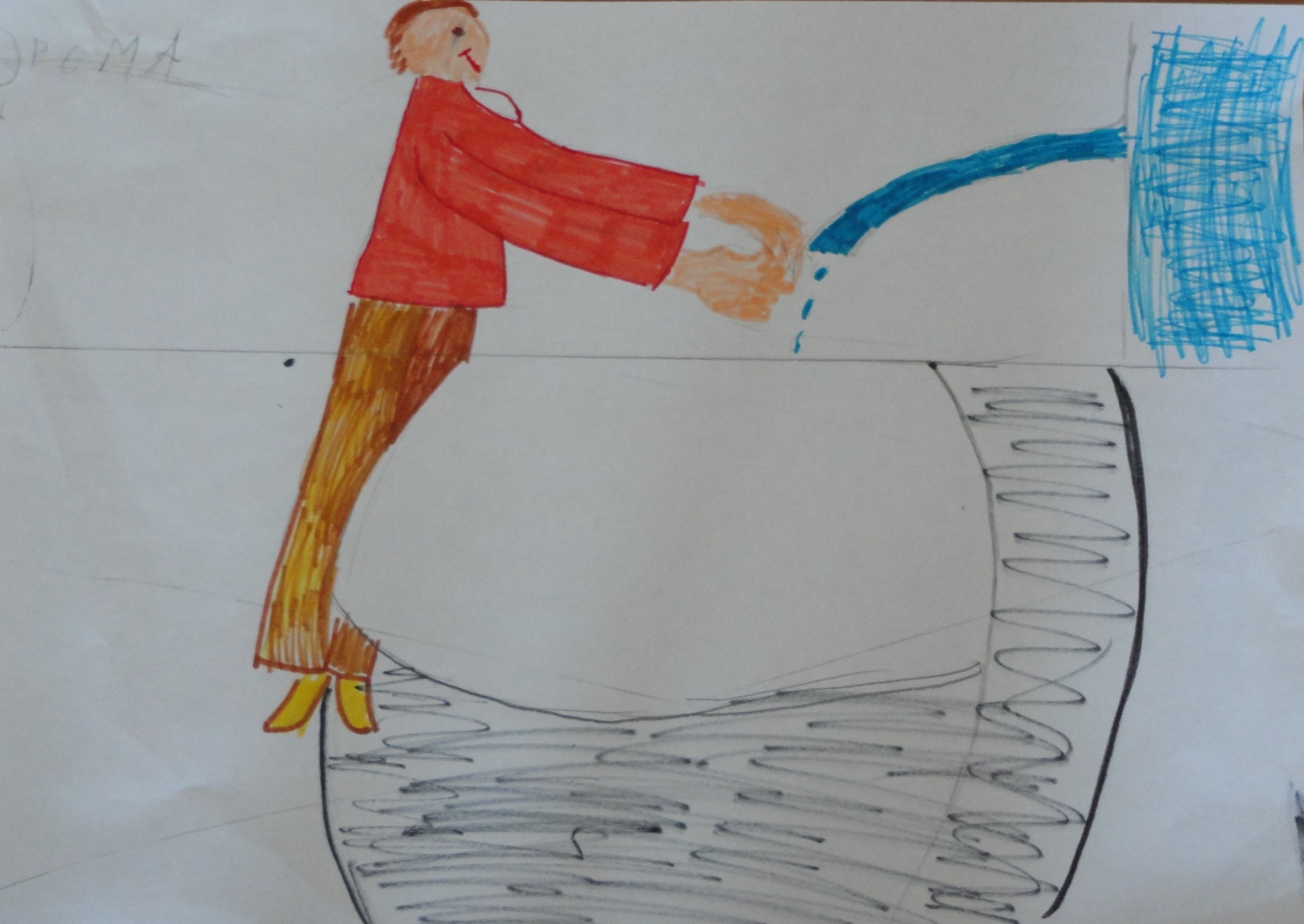 Шлыков Р. 1 б кл.
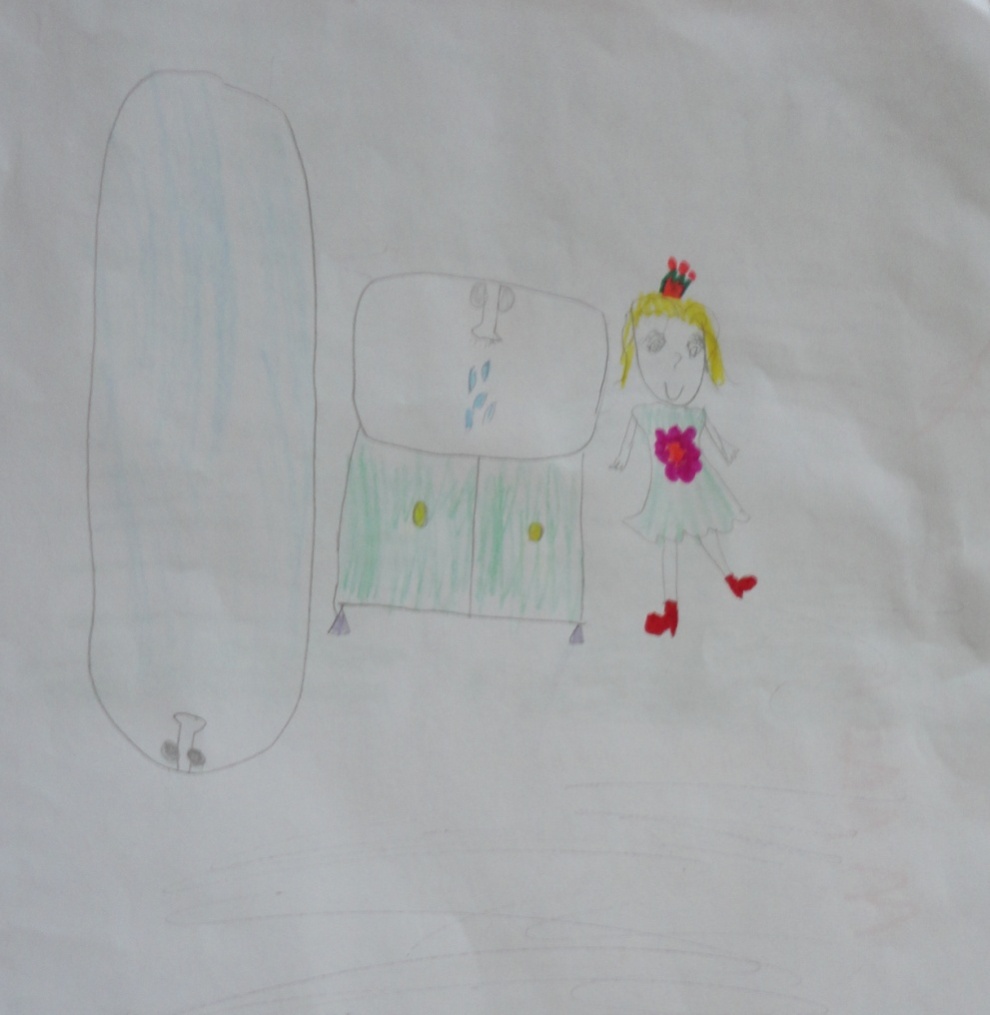 Артамонова К. 4 кл.
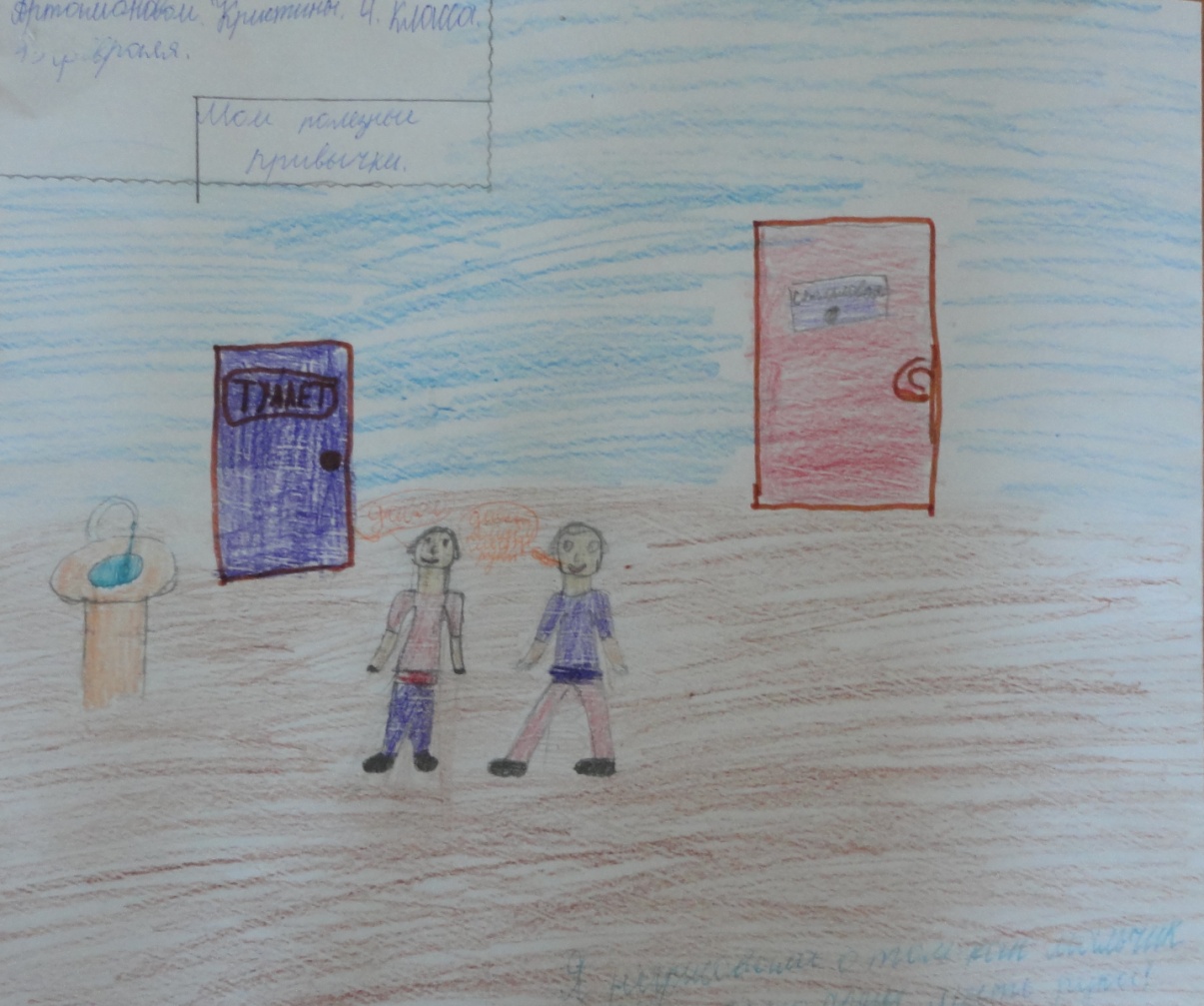 Лопаткина . 1б кл.
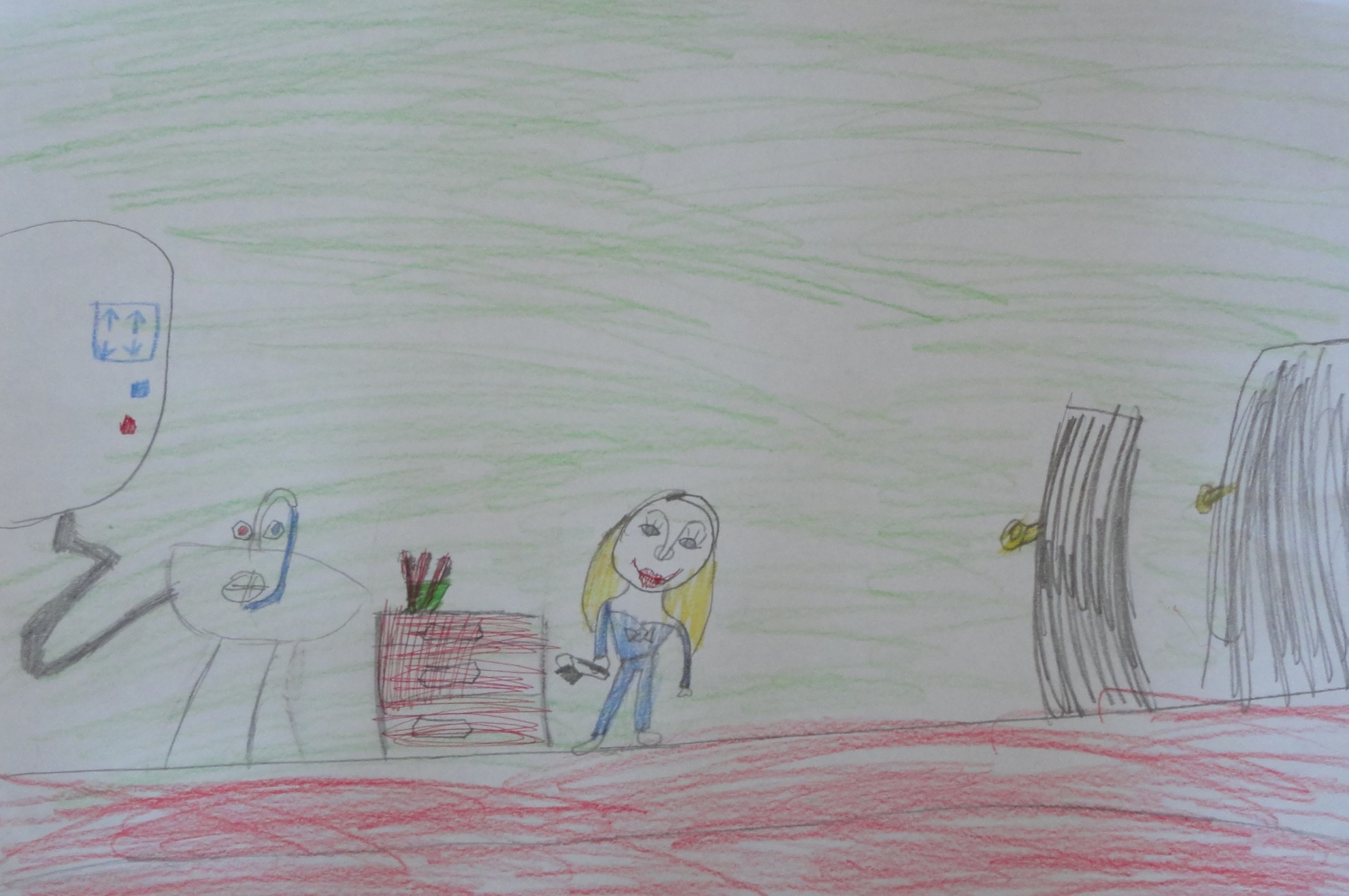 Спасова А. 1б кл.
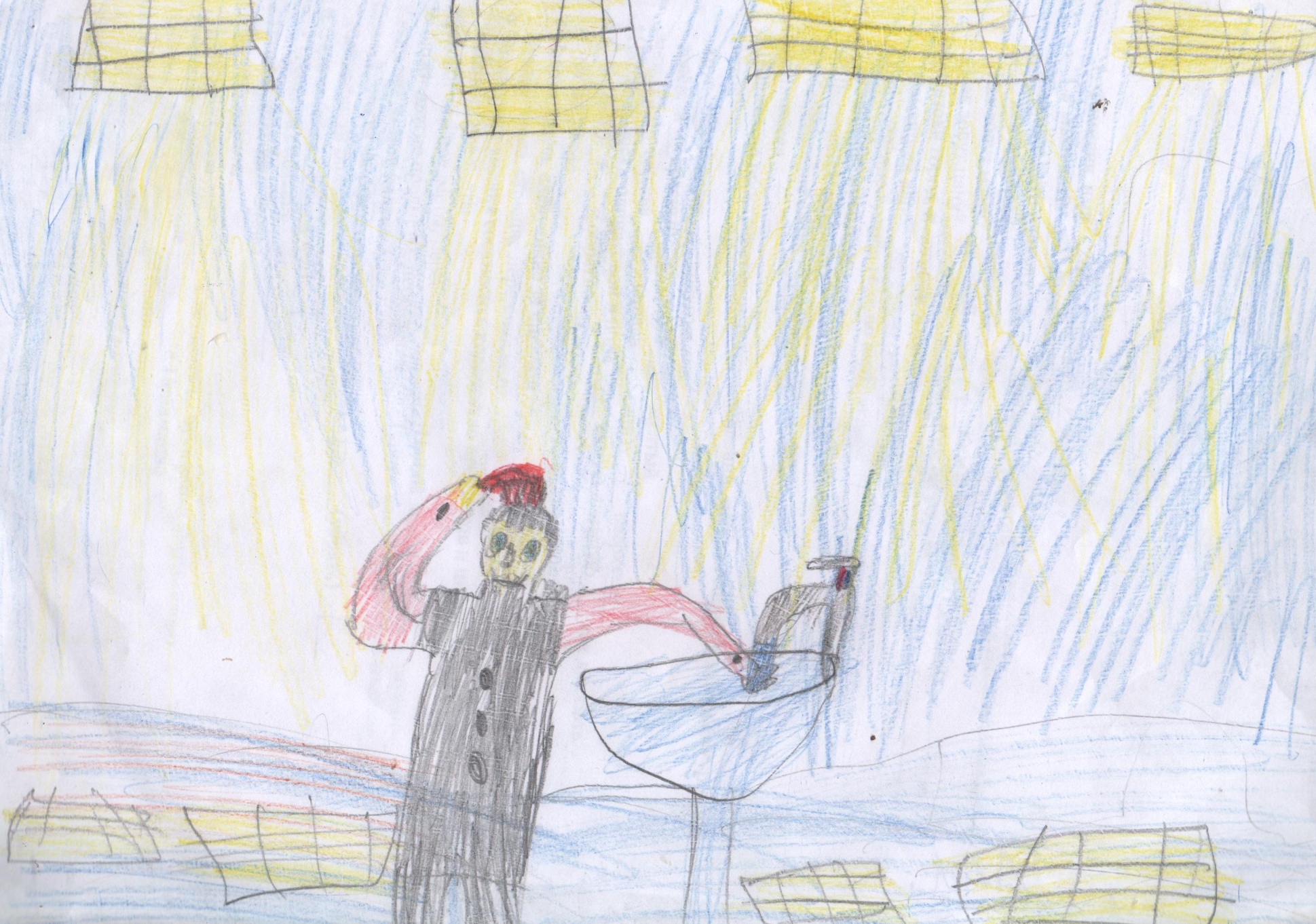 Черняев Н. 1а кл
Немного о культуре поведения за столом
Полезные привычки – это привычки от которых окружающие тебя люди, не испытывают раздражения.
Коротков К. 5 кл.
Если руки за обедом
     Вы испачкали салатом
     И стесняетесь о скатерть
     Пальцы вытереть свои,
     Опустите незаметно
     Их под стол, и там спокойно
     Вытирайте ваши руки
     Об соседские штаны.
             Остер Г. Вредные советы.
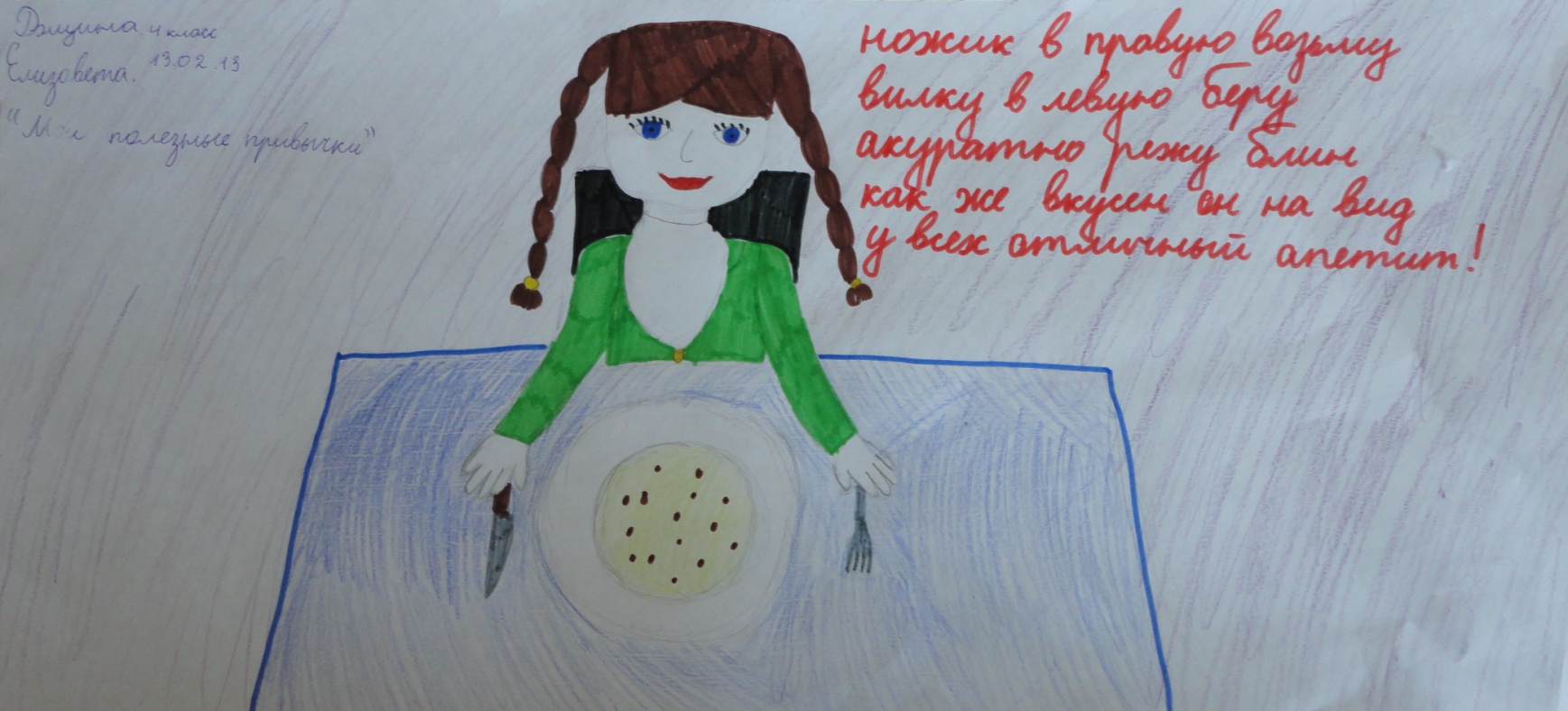 Рощина Е. 4 кл
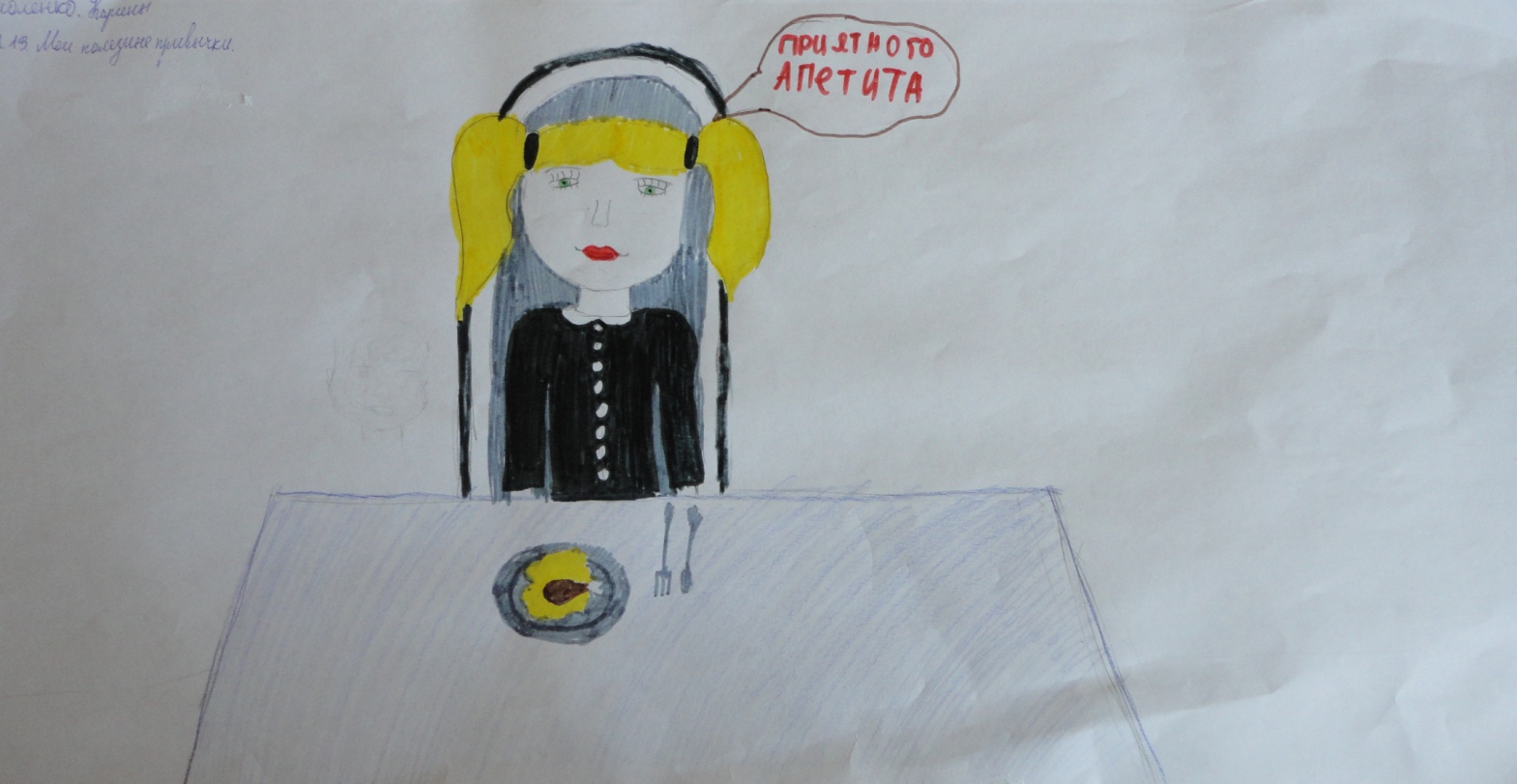 Ермоленко К 4кл
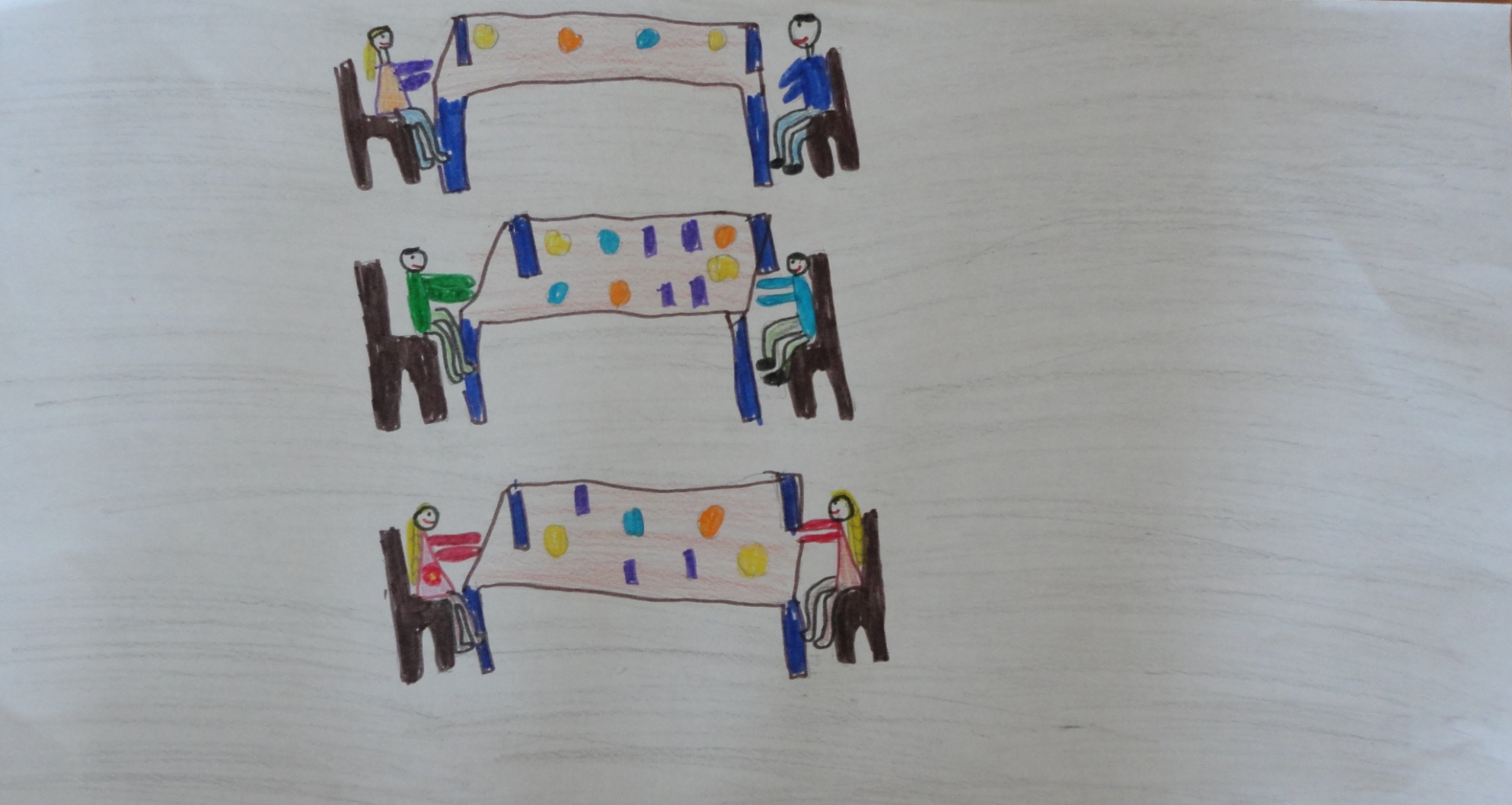 Тимофеев М. 4кл
Нет детей – дави на газ!Дети есть – смотри на знаки!
Народная мудрость
Убегая от трамвая,
     Не спеши под самосвал.
     Погоди у светофора
     Не покажется пока
     Скорой помощи машина -
     В ней полным полно врачей
     Пусть они тебя задавят.
     Сами вылечат потом.
Остер Г. Вредные советы.
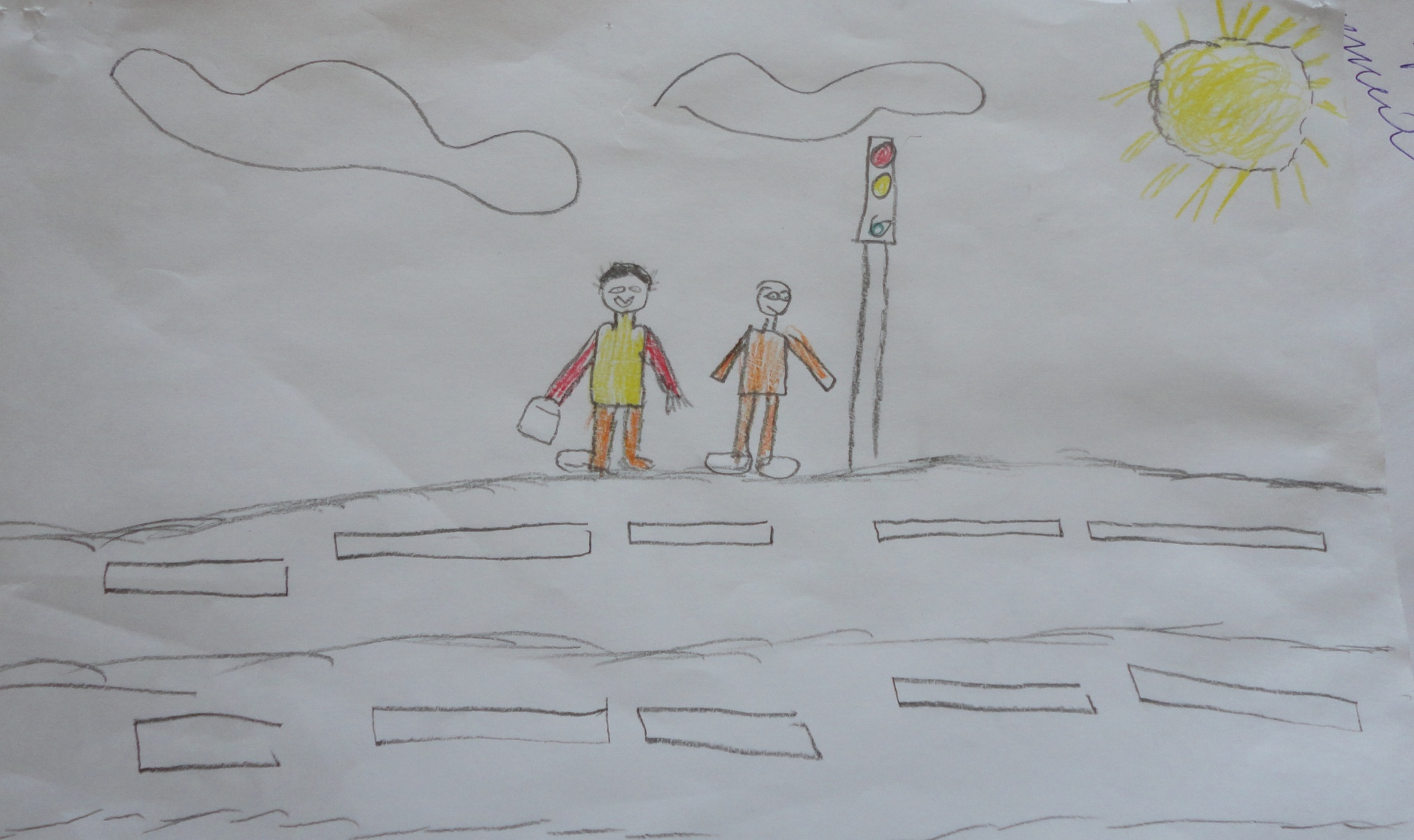 Еропов Е. з кл
Конец твоим страданьям и разочарованиямИ сразу наступает хорошая погодаКогда тебе или ему, когда ну всё равно комуТолько не мнеПодарят в день рождения горшок без меда!
Винни Пух
Если друг на день рожденья
     Пригласил тебя к себе,
     Ты оставь подарок дома -
     Пригодится самому.
     Сесть старайся рядом с тортом.
     В разговоры не вступай.
     Ты во время разговора
     Вдвое меньше съешь конфет.
     Выбирай куски помельче,
     Чтоб быстрее проглотить.
     Не хватай салат руками -
     Ложкой больше зачерпнешь.
     Если вдруг дадут орехи,
     Сыпь их бережно в карман,
     Но не прячь туда варенье -
     Трудно будет вынимать.
Остер Г. Вредные советы.
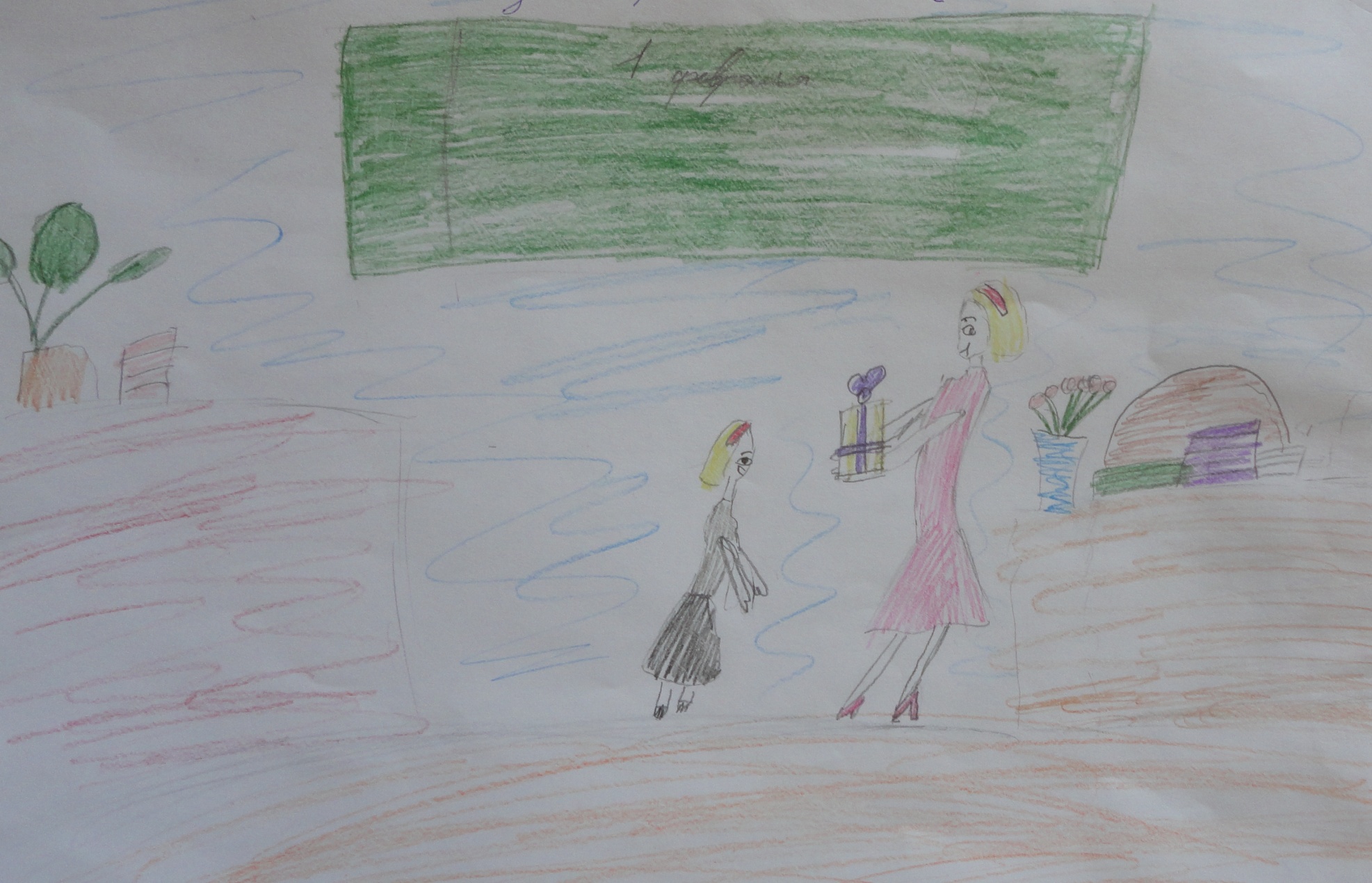 Чеглакова С. 3 кл
В здоровом теле – здоровый дух!
Если вы врагов хотите
     Победить одним ударом,
     Вам ракеты и снаряды,
     И патроны ни к чему.
     Сбросьте к ним на парашюте
     Вы спортсмена посильней,
     Через час враги, рыдая,
     Прибегут сдаваться в плен.
Остер Г. Вредные советы.
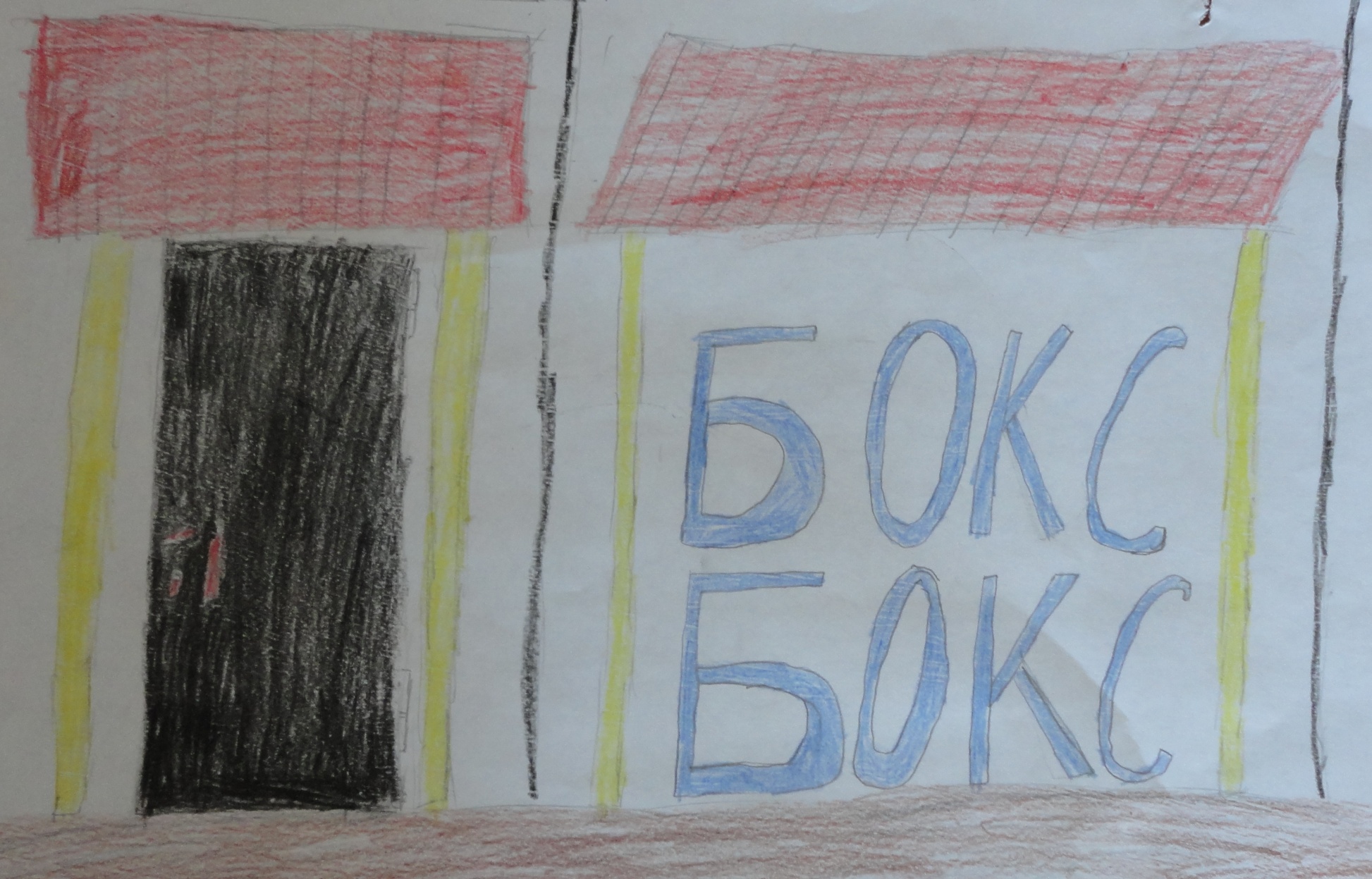 Долгов А. 4 кл.
Свежий воздух малышамНужен и полезен!Очень весело гулять нам!И никаких болезней!...
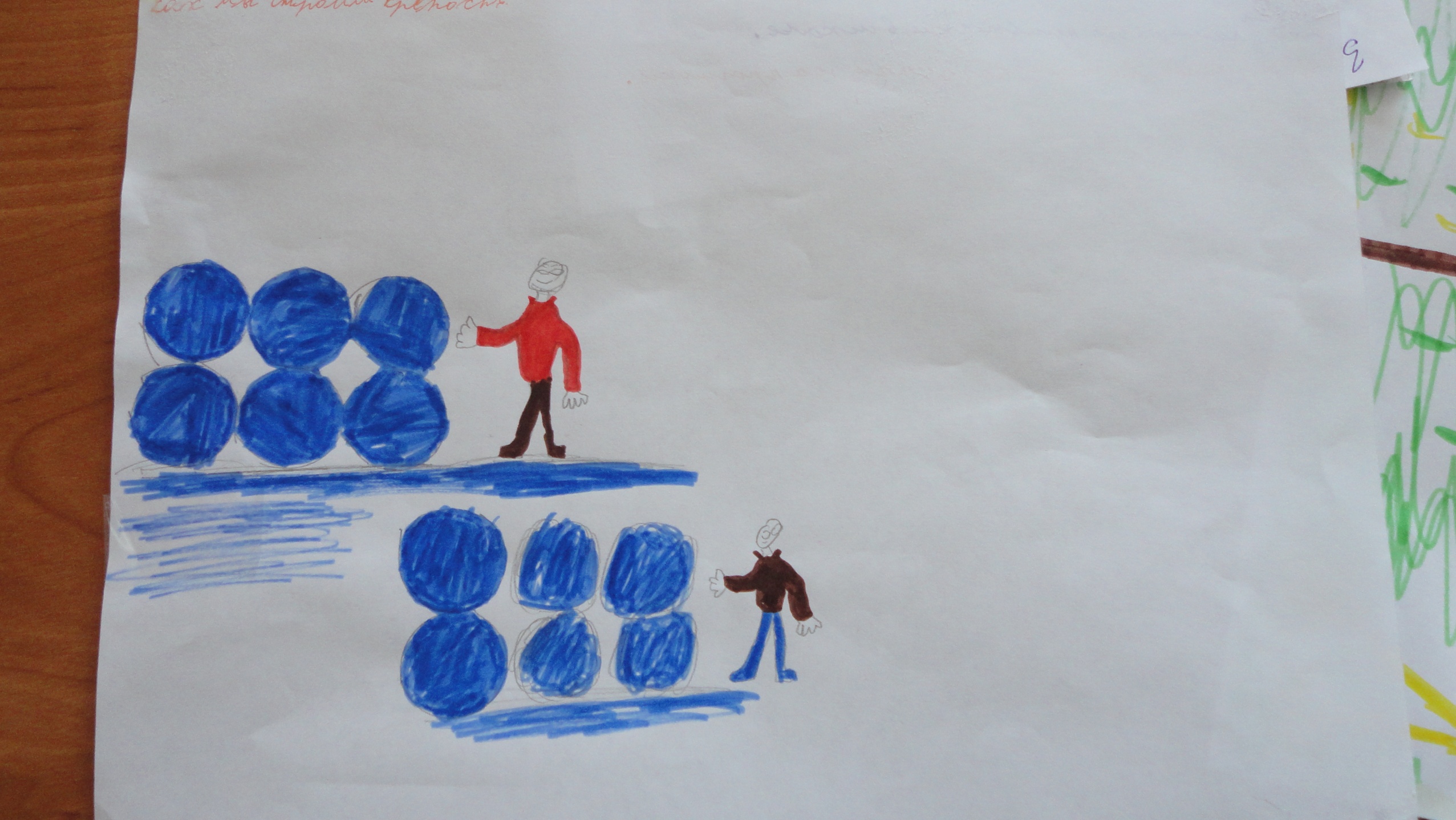 Трембовицкий А. 3 кл
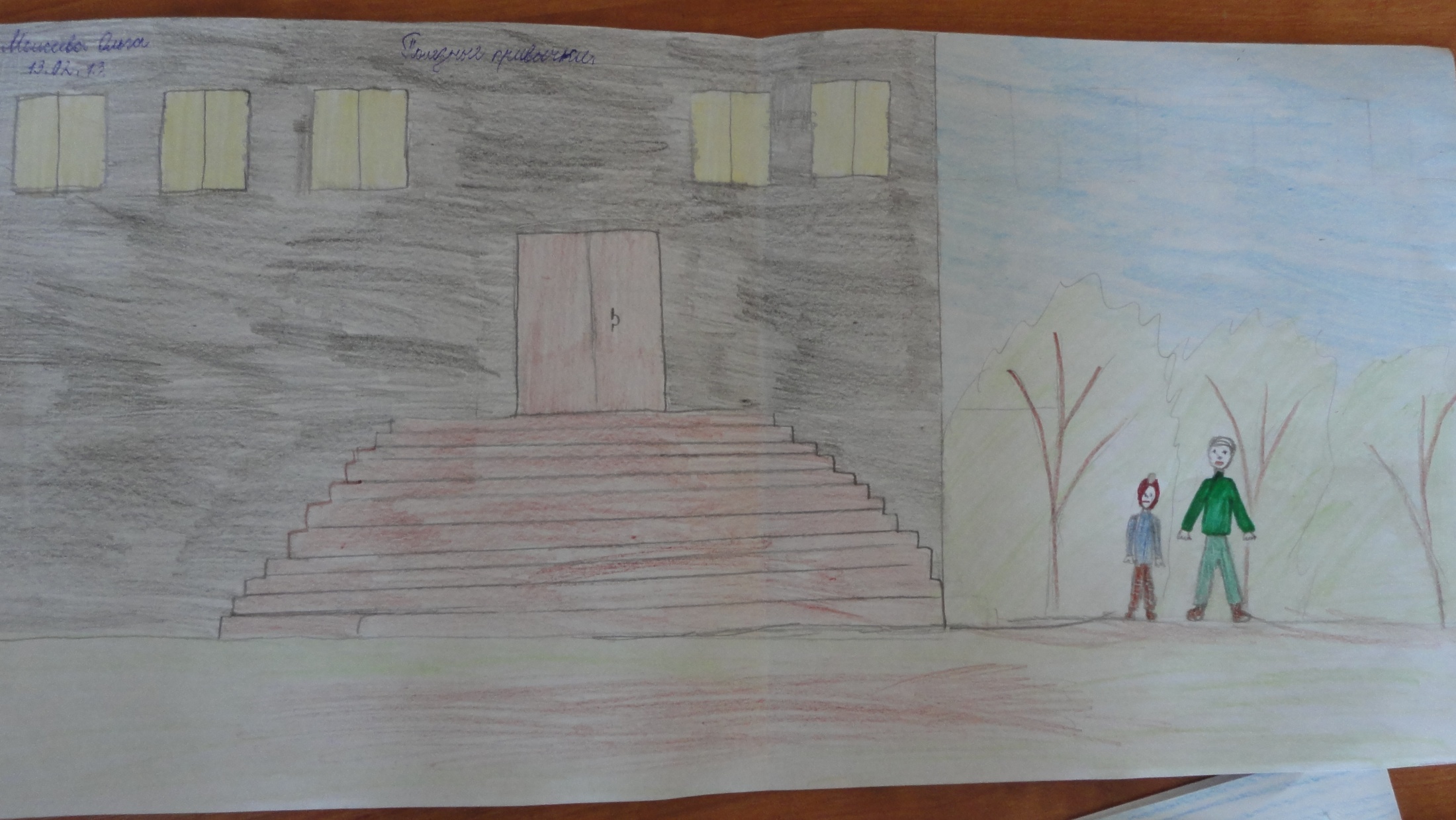 Моисеева О. 4 кл